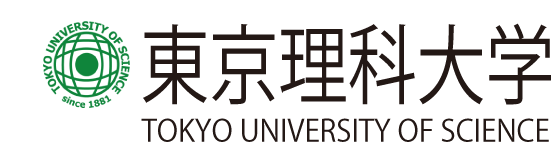 第3５回応用物理学科セミナー
日時： ６月２２日（木） 1４:３0 – 1６:０0
場所：葛飾キャンパス研究棟８Ｆ第２セミナー室
Speaker：田中良巳氏
Affiliation:　横浜国立大学　准教授
Title：ソフトマターの破壊現象
Abstract：
ソフトマターの``Extreme rheology” [1, 2]としての破壊現象について紹介したい。特に以下に概要を述べるような，化学－力学共役現象としてのゲルの破壊実験[2]の結果報告を主体に話す：水で膨潤したアクリルアミドゲルの破壊エネルギー測定を，ゲル内部の水と相溶する各種の液体をき裂先端に滴下しながら行った。滴下液体も水である場合，遅い亀裂進展測度での強度エネルギーが低下した。一方，ポリアクリルアミドにとって貧溶媒（ゲル網目を収縮させる）であるエタノールを注入した場合，破壊エネルギーは著しく増加した。また，エチレングリコールやグリセリンを滴下した場合，それらが水と同じくポリアクリルアミドの良溶媒であるにも関わらず，貧溶媒のエタノールと同様に破壊エネルギーが増大した。この高分子と滴下溶媒の熱力学的相互作用（良or貧）では説明できない結果を，き裂先端での３成分（水，高分子網目，滴下溶媒）拡散のダイナミクスという観点から考察する。
[1] Q. Huang and O. Hassager, Soft Matter, 13, 3470 (2017).
[2] R. Long and C.-Y. Hui, Soft Matter, 12, 8069 (2016).
[3] Y.T. et al., Soft Matter 12, 8143 (2016).
世話人：住野豊